مديريت طرح‌هاي تحقيقاتي (پروژه)
دكتر علی کبیر، MD، MPH
دانشگاه علوم پزشکی شهید بهشتی
Research is a TEAM WORK
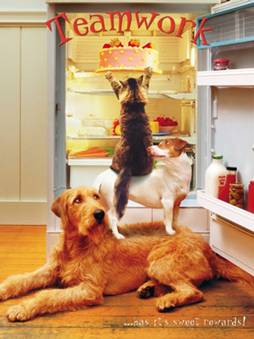 اصول کار تیمی
1- شفافیت: وظایف، حقوق مادی و معنوی
2- متناسب بودن: حجم کار با وقت و توانمندی هر فرد
3- ایجاد حس کار گروهی: جلب مشارکت فعال و احساس مسؤولیت
تعاريف
طرح و پروتكل پروژه
سازمان پروژه
ارايه دهندگان
مشخصات تماس
خلاصه اجرايي
متدولوژي
ملاحظات اخلاقي
زمان بندي
بودجه
مراحل پروژه
مرحله نظري
مرحلع طرح و برنامه ريزي
مرجله پيش اجرا
مرحله اجرا
مرحله جمع‌بندي و پاياني
وظايف مدير پروژه
Planning
Organizing
Leading
Controlling
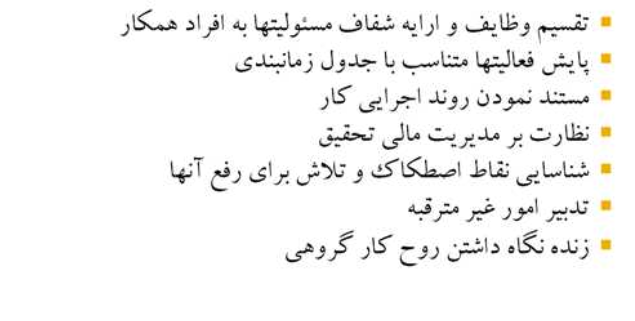 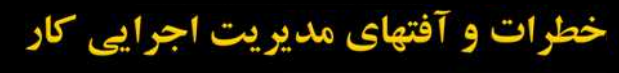 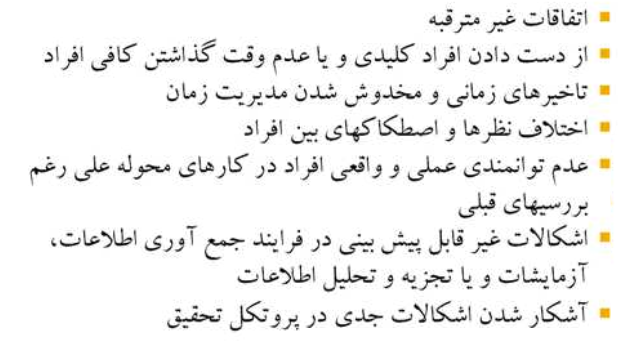 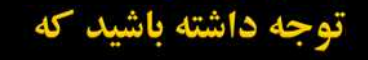 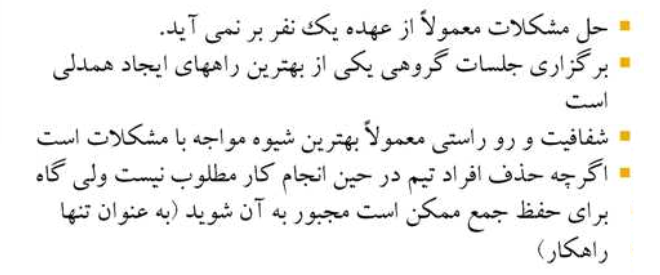 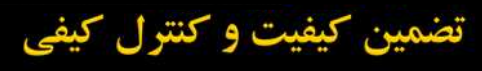 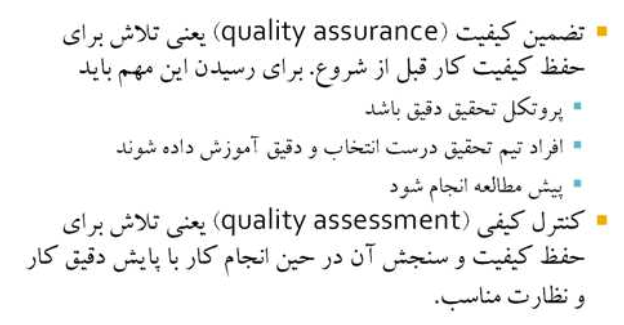 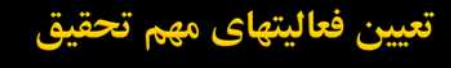 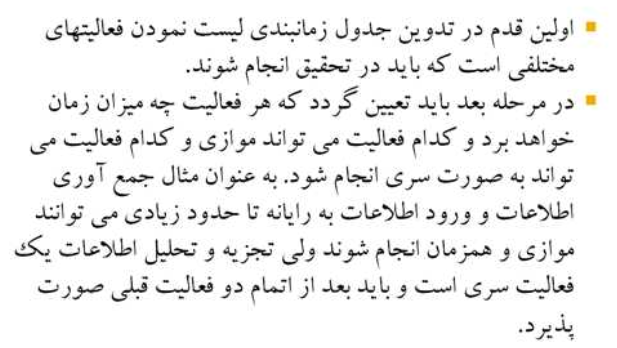 ابزار‌هاي مديريت پروژه
روش جداول گانت (Gant Charts): برای طرحهای ساده
روش مسير بحراني (Critical Path Method: CPM)
روش ارزيابي و بازنگري پروژه PERT
(Performance Evaluation and Review Technique)
مديريت زمان و استفاده از جدول گانت
زمان لازم براي اجراي كامل طرح :
مديريت زمان
زمانهاي تلف شده
استاندارهاي بين المللي
استانداردهاي ايراني

فعاليتهاي حياتي

در نظر گرفتن زمان كافي بعد از جمع آوري اطلاعات
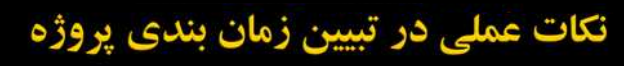 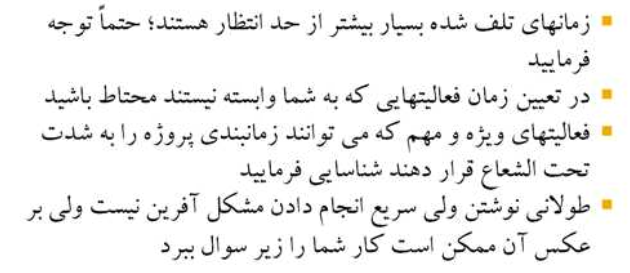 چند تعريف
شناوري رويدادها
رويداد بحراني
مسيرها
شناوري يك مسير
مسير بحراني
فعاليت بحراني
فعاليت معين و فعاليت داراي زمان معين
فعاليت احتمالي و فعاليت داراي زمان احتمالي
بودجه بندي
روش اول
هزينه‌هاي پرسنلي
هزينه مواد و لوازم مصرفي
هزينه مواد و لوازم غير مصرفي
هزينه خريد خدمت و قراردادها و آزمايشات
هزينه‌هاي مسافرت
ساير هزينه‌ها
هزينه‌هاي غير قابل پيش بيني
بودجه بندي
روش دوم
مرحله نظري
مرحله طراحي و برنامه ريزي
مرحله تهيه مقدمات اجرا
مرحله اجرا
مرحله آناليز و تهيه گزارش
مرحله انتشار نتايج
بودجه بندي
روش تركيبي (اول و دوم)
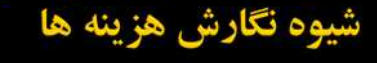 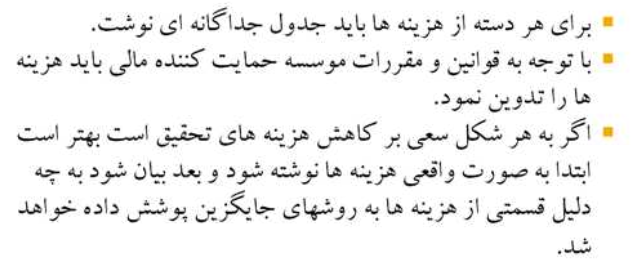 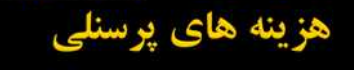 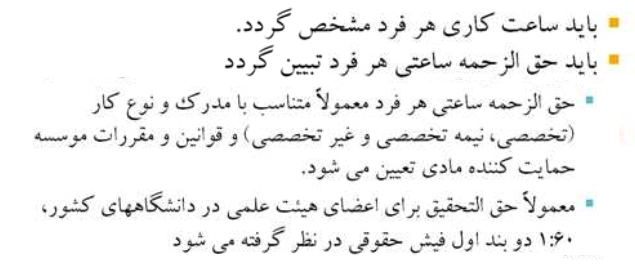 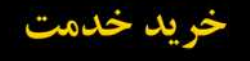 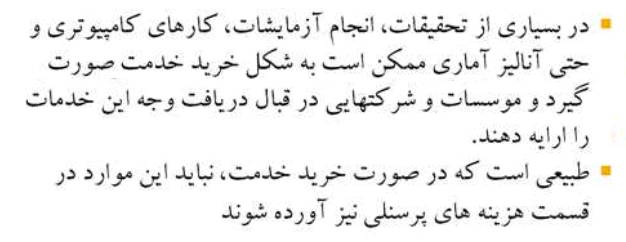 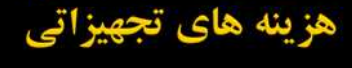 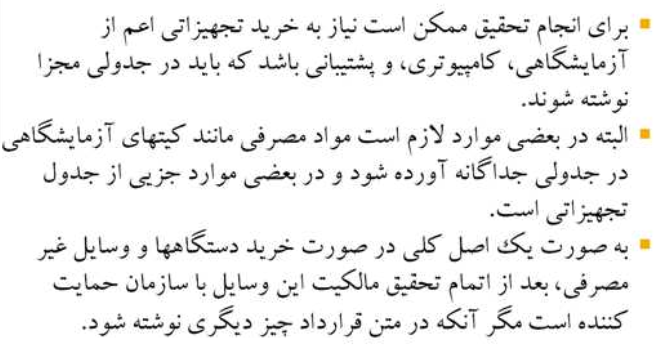 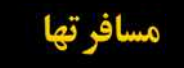 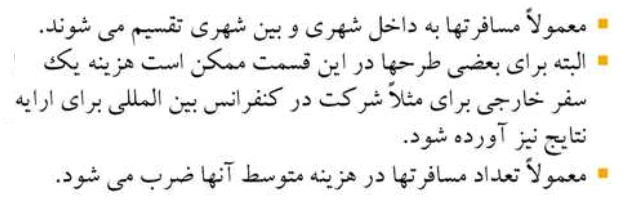 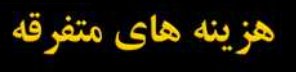 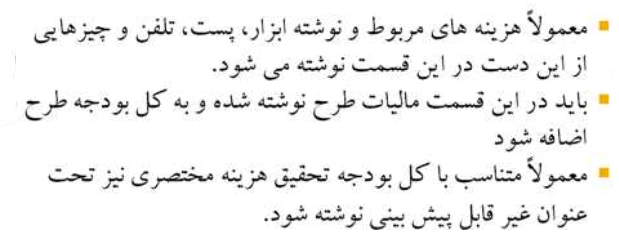 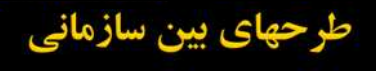 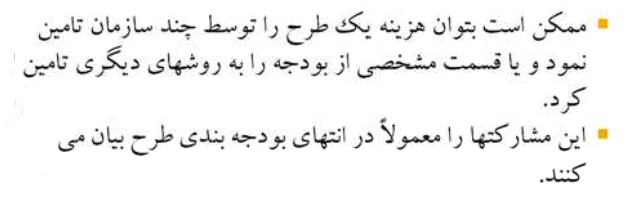 هزينه پرسنلي با ذكر مشخصات كامل هر نوع فعاليت و حق الزحمه آنها
وسايل غير مصرفي
مواد مصرفي
آزمایشات
جمع هزينه هاي طرح
گزارشات پژوهش
گزارش پيشرفت طرح
گزارش پايان طرح
ارايه نتايج
مقاله
ارايه در كنگره ها
پوستر
كتاب
محصولات حاصل از پژوهش
گزارش پيشرفت طرح
مقايسه ميزان پيشرفت كار با جدول گانت و شرح دلايل احتمالي تاخير و نحوه جبران آن

گزارش مختصر مالي

ارايه مهمترين يافته ها

بررسي متون و آخرين يافته هاي جديد در آن زمينه
گزارش پايان كار
شبيه به يك پايان نامه شامل
ضرورت تحقيق
بررسي متون
روش كار
يافته ها
بحث
نتيجه گيري
منابع
تشكرات و تقديرها
Utilization of research findings
آنچه در تحقيقات مي يابيم
يافته هايي كه خود با ارزش مي دانيم
آنچه كه مكتوب مي كنيم
آنچه كه براي چاپ ارسال مي كنيم
آنچه كه به چاپ مي رسانيم
آنچه كه مورد استفاده قرار مي گيرد
Why we write?
4
3
1
2
5
6
7
To distribute what we find
To present what we know
To promote
To earn money
To enjoy
To expand mankind knowledge
To ……
Publish
Or
perish
با تشکر از دکتر حقدوست